Hub des OSC pour le 
Mécanisme de financement mondial et 
Résultats de l’enquête
—



Suzanna Dennis, Maty Dia, Chelsea Mertz
PAI




28 mai, 2019
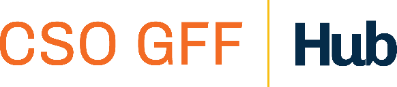 A propos de
PAI défend les politiques qui permettent à chaque femme de bénéficier de soins de santé reproductifs de qualité.

	Nous travaillons avec les décideurs politiques à Washington et à travers notre réseau de partenaires dans les pays en développement pour éliminer les barrières politiques entre les femmes et les soins dont elles ont besoin.
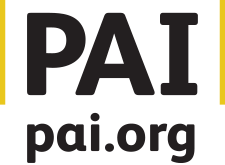 Qu’est-ce que le GFF?
Un partenariat multipartite pour améliorer la santé sexuelle, reproductive, maternelle, néonatale, infantile, adolescente et la nutrition (SRMNIA+N)
[Speaker Notes: 2016 : “One Plan II” : http://globalfinancingfacility.org/sites/gff_new/files/documents/Tanzania_One_Plan_II.pdf

Actual investment:  2015 STRENGTHENING PRIMARY HEALTH CARE FOR RESULTS PROGRAM, focused on PHC for MNCH http://documents.worldbank.org/curated/en/243871468179947102/pdf/96274-PAD-P152736-IDA-R2015-0121-1-Box391433B-OUO-9.pdf]
Centre de ressources et d'engagement du GFF pour les OSC
Une initiative pluriannuelle visant à aider les organisations et coalitions de plaidoyer de la société civile à contribuer aux résultats des investissements du GFF au niveau national à travers:
Un site Web avec des informations et des ressources sur le GFF
Assistance technique aux OSC & coalitions nationales pour soutenir l'engagement
Soutien financier direct pour soutenir l'engagement des OSC
[Speaker Notes: 2016 : “One Plan II” : http://globalfinancingfacility.org/sites/gff_new/files/documents/Tanzania_One_Plan_II.pdf

Actual investment:  2015 STRENGTHENING PRIMARY HEALTH CARE FOR RESULTS PROGRAM, focused on PHC for MNCH http://documents.worldbank.org/curated/en/243871468179947102/pdf/96274-PAD-P152736-IDA-R2015-0121-1-Box391433B-OUO-9.pdf]
Enquête de la société civile sur le GFFRésumé des résultats
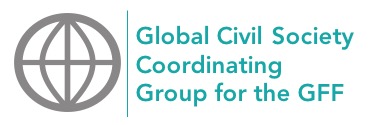 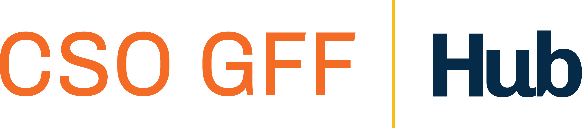 Objectifs de l’enquête
Introduction et méthodologie
Section 1
Caractéristiques des répondants
Nature des organisations
[Speaker Notes: We had 135 respondants across 19 countries
Respondents from francophone countries were twice as much s respondents from anglophone countries

Given the varying response rate of civil society in the GFF countries, the analysis does not fully represent the situation in countries. However, the survey results provide an indication of the overall situation in CSO knowledge, capacities, gaps and challenges in engaging in the GFF at country level. 
GFF CSOs in Asia and Guatemala did not participate in this survey. 
Over 56% of respondents described their organizations as NGOs, the rest of the organizations are associations 25%, 12% are coalitions, 5% community based and only 1% are faith-based organization

More than half of responding organizations focus their interventions on young people, which is clearly a need to put a better focus on Adolescent health 

More than half of responding organizations focus their interventions on young people, which is clearly a need to put a better focus on Adolescent health 

Almost all respondents said to belong to a network or Coalition – Most of which are focused on SRHR
Here are some of the coalitions listed by respondents
The results here show that many are working and belong to more than one network, therefore the need for alignment and coordination, particularly among the GHIs]
Activités principales des organisations
[Speaker Notes: Several organizations are working outside of the health sector, like education, WASH, gender based violence, child marriage, which reflects the multi-sectoral collaboration of actors at country level]
0
0
1
0
8
0
6
0
4
0
2
0
Connaissance du processus GFF dans le pays
Pourcentage des répondants
RDC
n=28
Ouganda
n=9
Nigéria
n=5
Sénégal
n=14
Burkina Faso
n=13
Cameroun
n=16
Afghanistan
n=9
Côte d’Ivoire
n=11
Pas familier
Vaguement familier
Un peu familier
Très familier
*Analyses des pays avec plus de 5 réponses
Engagement des OSC dans le processus GFF
77% des répondants ont indiqué que les OSC étaient représentées dans la plateforme pays
Section 2
Forces et capacités
Connaissances organisationnelles sur le financement de la santé
[Speaker Notes: When respondents were asked which of the listed health financing skills exist within their organizations, 43% listed budget analysis and expenditure tracking, followed by 39% for domestic resource mobilization and advocacy, including tax and fiscal policy and 38% for monitoring health commodities and supply chain. Only 25% of organizations had the knowledge to track or influence donor financing, 21% had capacity to analyze GFF investment cases and 11% World Bank project documents.]
0
0
1
0
8
0
6
0
4
0
2
0
Budget analysis and expenditure tracking
Domestic resource mobilization
Analyzing investment cases and government strategies
Results-based financing
Connaissances organisationnelles sur le financement de la santé (2)
Percentage of respondents
DRC
Nigeria
Senegal
Uganda
Cameroon
Côte d’Ivoire
Afghanistan
Burkina Faso
*Analysis of countries with more than 5 responses
[Speaker Notes: Looking a bit closer at countries existing knowledge, less than 50% of respondents had health financing skills in their organizations. This graph show the top  skills highlighted s existing in the organizations, with countries where we had more than 10 responses]
Compétences à renforcer
[Speaker Notes: the top three skills which need strengthening are financial resource tracking, budget advocacy and mapping of GFF process and actors. This clearly confirms the need to provide more support to CSOs on budget tracking and analysis

85% of respondents said their organization could provide support to other organizations in their capacity, an opportunity for the Hub and partners to foster South South learning and exchange among countries.

Other capacities to be classified and inserted here – Advocacy and communication, budget tracking, leadership and governance, working with the media, coalition building, financial management, develop fundraising strategies]
0
0
1
0
8
0
6
0
4
0
2
0
GFF technical information
Building effective coalitions
Advocacy and campaign skills
Accountability tools
Compétences requises
Contribuer à la réalisation des objectifs d’un dossier d'investissement
Percentage of respondents
DRC
Nigeria
Senegal
Uganda
Cameroon
Côte d’Ivoire
Burkina Faso
Afghanistan
[Speaker Notes: The top three skills needed for all respondents were 1) strategies to build effective coalitions, 2)use of accountability tools to track the GFF implementation and building advocacy and campaign skills. A deeper analysis of countries with more than 5 responses, shows us the top 4 skills identified by respondents. 

Other categories mentioned by respondents were: 
Guidelines for meaningful youth engagement 
Working with World Bank, Ministries of Finance, Planning, and others outside the health space 
Social Accountability
Development of a procedure manual around GFF engagement]
Section 3
Défis et obstacles
0
0
1
0
8
0
6
0
4
0
2
0
Lacunes majeures dans la réponse des OSC au GFF
Pourcentage des répondants
RDC
Ouganda
Nigéria
Sénégal
Afghanistan
Cameroun
Burkina Faso
Côte d’Ivoire
Mobiliser des fonds pour travailler sur le GFF
Manque de ressources pour la coordination et l communication
Connaissance limitée sur le GFF
Diffuculté pour les OSCs d‘être inclus dans la plateforme GFF
[Speaker Notes: 80% of respondents cited the lack of sufficient funds as the major challenge to contributing to GFF Funded outcomes, followed by the limited understanding of the GFF and its process (60%). Close to half of respondents are still having structural challenges (48%), and 47% lack expertise.
46% of respondents sill find there is a lack of transparency from the government, and 36% from CSOs, which calls for increased transparency both between CSOs and from the Government.]
Section 4
Priorités d'action
Domaines d’appui spécifiques requis
Pour le travail des OSC sur la transparence/redevabilité autour du GFF
0
0
1
0
8
0
6
0
4
0
2
0
Pourcentage des répondants
RDC
Nigéria
Afghanistan
Ouganda
Cameroun
Sénégal
Burkina Faso
Côte d’Ivoire
Formation sur la redevabilité et le financement de la santé
Développer et partager des outils sur le Suivi évaluation
Financer le travail de plaidoyer des OSC
Fournir aux OSC des ressources pour le travail de redevabilité
[Speaker Notes: The graphic here focuses on those countries with more than 10 responses, but reflects all respondents feedback.]
Comment le Hub & les partenaires peuvent soutenir les OSC
Pour contribuer aux objectifs du GFF
[Speaker Notes: Enablement through seed granting
Provide linkages with the local government 
Map engagement to broader initiatives such as PHC and UHC
Foster good collaboration with the Government]
Conclusion et prochaines étapes
QUESTIONS?
Contactez-nous: gffhub@pai.org Appels à projets: https://pai.org/special-projects/global-financing-facility
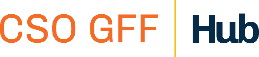